Локальная промо-акция «Ипотечный марафон». Приглашение к участию в акции.
Используйте систему «Партнер он-лайн» для отправки ипотечных заявок 
и участвуйте в акции, которая проводится в период 
с 01.11.2015 по 25.12.2015 
среди агентств недвижимости, агентов и брокеров.
Каждый может выиграть 
ценные призы и обеспечить своему коллективу 
отличный праздник!
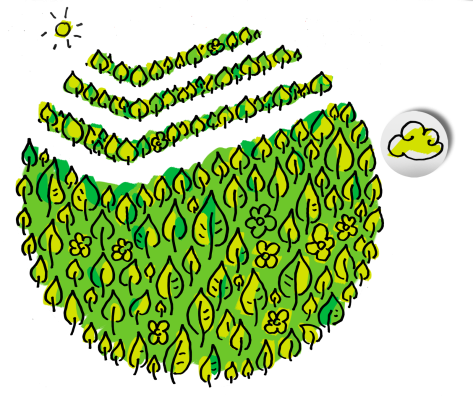 1
Локальная промо-акция «Ипотечный марафон».Условия для агентств-партнеров (точек продаж)
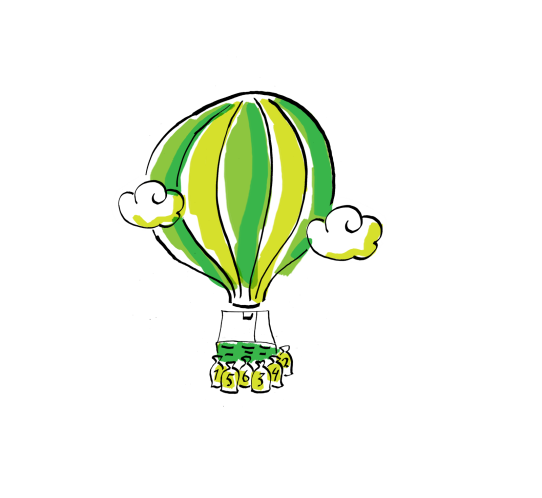 Победителями конкурса являются агентства, набравшие максимальное количество баллов в период с 01.11.2015 до 25.12.2015. Определяются первое, второе и третье места.
Начисление баллов осуществляется по следующей схеме:
1 балл - начисляется на каждую кредитную заявку, направленную агентством в банк по системе «Партнер он-лайн»;
2 балла – начисляется за каждую одобренную заявку, направленную агентством в банк по системе «Партнер он-лайн»;
3 балла - начисляется за каждый выданный кредит (подписанный кредитный договор) по заявке, направленной агентством в банк по системе «Партнер он-лайн».
Итоговое количество баллов по каждому агентству рассчитывается по формуле:Итоговое значение = количество отправленных заявок за период * 1 + количество одобренных заявок за период * 2 + количество выданных кредитов за период * 3    
При наборе несколькими агентствами одинакового кол-ва баллов победитель выбирается по  максимальному количеству выданных кредитов по данным заявкам. 
Первые 3 агентства, набравшие максимальное количество баллов, являются Победителями Конкурса и награждаются денежными сертификатами*
2
Локальная промо-акция «Ипотечный марафон».Условия для риэлторов и брокеров партнеров банка
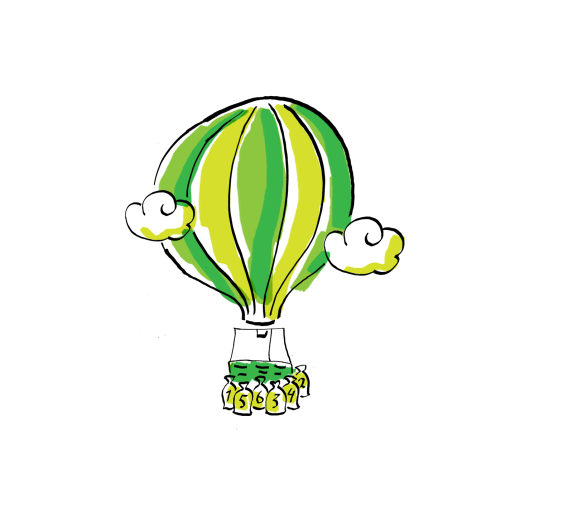 Победителями конкурса являются риэлторы/брокеры, набравшие максимальное количество кредитных заявок, отправленных по системе «Партнер он-лайн» и одобренных банком                    в период с 01.11.2015 до 25.12.2015. 
         Определяются первое, второе и третье места.
Победителями конкурса являются агенты, привлекшие, за период проведения конкурса, в агентство максимальное количество кредитных заявок, отправленных по системе «Партнер он-лайн» и одобренных банком в указанный период.
Также, по итогам конкурса награждаются кредитные брокеры, направившие в банк в период проведения конкурса по системе «Партнер он-лайн» максимальное количество заявок, которые были одобрены в указанный период.
При наборе несколькими агентами/брокерами одинакового заявок победитель выбирается по  максимальному количеству выданных кредитов по данным заявкам. 
Минимальное количество одобренных заявок для участия агента в конкурсе – 2 штуки.   
Минимальное количество одобренных заявок для участия брокера в конкурсе – 7 штук.   
Первые 3 риэлтора и 3 брокера, набравшие максимальное количество одобренных заявок, являются Победителями Конкурса и награждаются ценными призами**
3
Локальная промо-акция «Ипотечный марафон». Особые условия
Учету подлежат только заявки, поступившие от партнёров по системе «Партнёр-Онлайн».
Подведение итогов ( расчет количества выданных кредитов, подписанных кредитных договоров) от агентств недвижимости, по заявкам принятым в период проведения конкурса, осуществляется в срок до 01.02.2016. 
Расчет количества выданных кредитов (подписанных кредитных договоров) от агентов и брокеров, по заявкам, принятым в период проведения конкурса, осуществляется в срок до 30.12.2015.
Награждение призеров-победителей происходит до 08.02.16 года на площадке Сбербанка.
При выборе брокера-победителя рассматриваются заявки только тех АН, у которых количество агентов, участвующих в конкурсе, больше 3 человек. 
 В течение конкурса подводятся промежуточные итоги (по состоянию на 10.11.15, 25.11.15, 08.12.15, 20.12.15). Результаты промежуточных итогов отправляются на электронную почту всех участников акции.
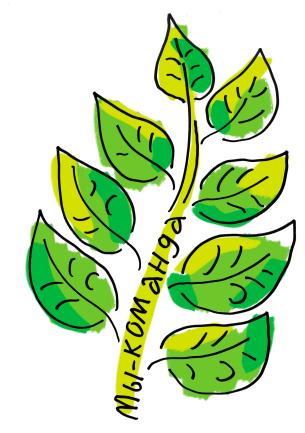 4
Локальная промо-акция «Ипотечный марафон». Награждение.
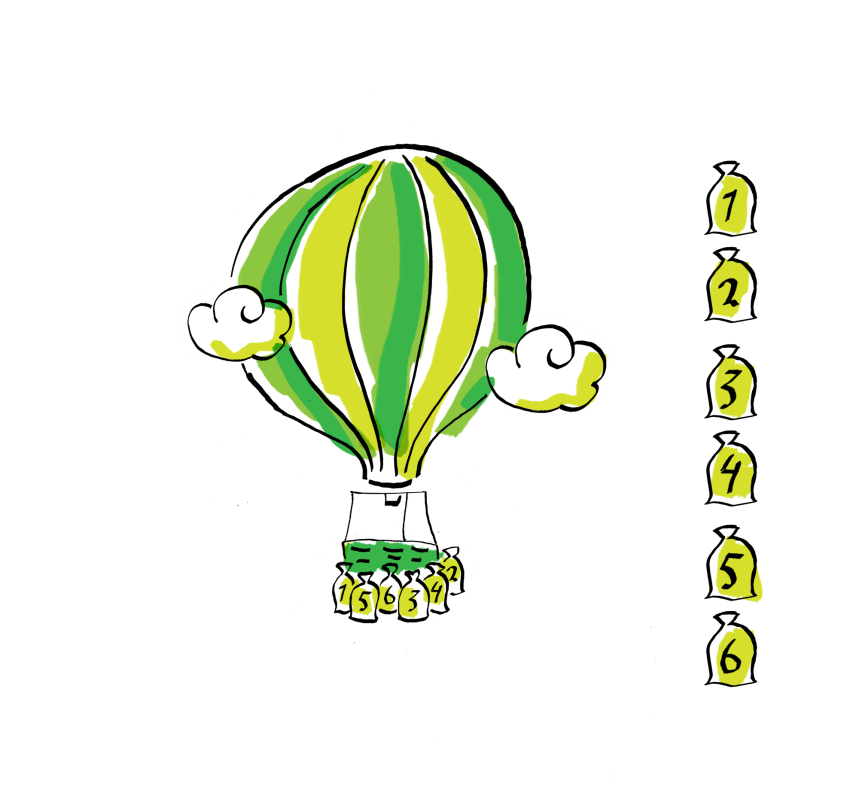 *  За первые 3 призовых места агентства недвижимости награждаются денежными сертификатами на проведение командообразующего мероприятия: 
1 место – 75 000
2 место – 50 000
3 место – 35 000
** За первые 3 призовых места сотрудники агентств (агенты-риэлторы) награждаются ценными призами стоимостью:
1 место – 30 000
2 место – 20 000
3 место – 10 000
За первые 3 призовых места сотрудники агентства (брокеры) награждаются ценными призами стоимостью
1 место – 30 000
2 место – 20 000
3 место – 10 000
5
Обратная связь.
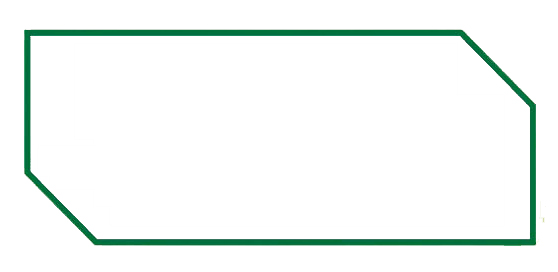 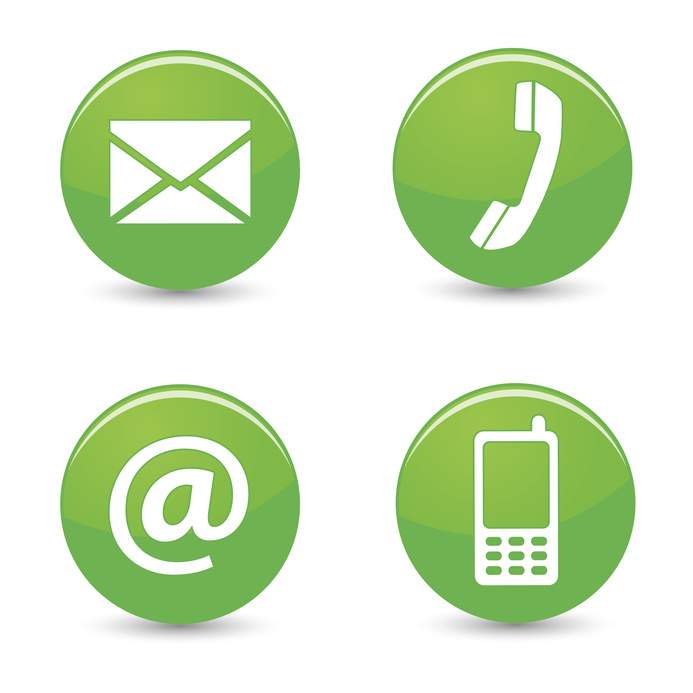 E-mail: eesofeykina@sberbank.ru
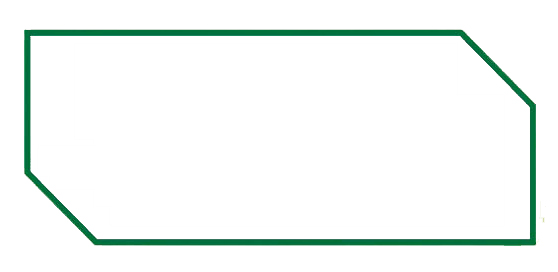 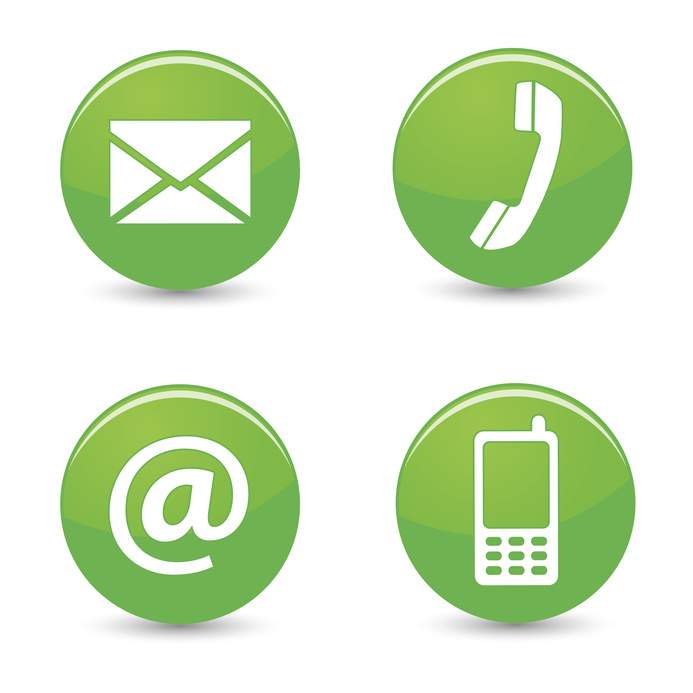 Софейкина Елена Евгеньевна

8 (910) 109-84-07
6